FY16 GMS Claims Process
Office of School Support
September 30, 2015
Agenda
The Claims Process
Creating a Claim
Payment Notices
Helpful Hints
Documentation
Questions
The Claims Process
4 Parts of a Claim
GMS Claim
GMS Claim
Summary Expenditure Report (SER)
Detailed Expenditure Report (DER)
Supporting Documentation
SER
Supporting Docs
DER
The Claims Process
GMS Claim
Electronic claim created/submitted/paid in the Grants Management System
Data entered must match the SER and SDR

Summary Expenditure Report (SER)
Paper report printed from the District’s Cost Accounting System (Wengage, Mass, etc)
Needs to be signed & uploaded to GMS Claim

Detailed Expenditure Report (DER)
Paper report printed from the District’s Cost Accounting System
Needs to be signed & uploaded to GMS Claim

Supporting Documentation
Paper documentation that supports the expenditures being claims
OSDE reserves the right to ask for additional documentation on any claim
The Claims Process
All claims are processed through the Grants Management System (GMS)

Once completed, claims are submitted to Superintendent (local review)

Superintendent submits claim to OSDE/Office of School Support
The Claims Process
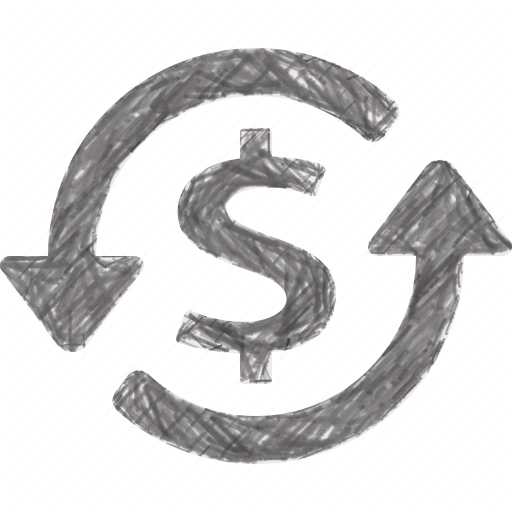 Assigned School Support Specialist reviews the claim:
Alignment of expenditures with 9 Practices/SIG Plan
Alignment of expenditures with Approved Budget

If approved, Grants Consultant reviews the claim:
OCAS Coding
Allowability

If approved, claim is moved to “batch” to be paid
The Claims Process
Common Reasons Claims are Returned
Date Range is incorrect
DUNS/SAMS# expired
Paper claim not signed
Incorrect OCAS coding
Uploads not able to be opened
GMS claim does not align with paper claim
Date range
Coding
descriptions
Expenditures do not align with application
Personnel not validated/listed on application
Cost unreasonable/need justification
Expenditure not allowable
Insufficient Supporting Documentation
Creating a Claim
Creating a Claim
GMS Menu has been changed
Claims process is the same for Projects 503, 515, 516, 519, & 537


**If you do not have these links, then you do not have proper access. You need to contact the Office of School Support.
Creating a Claim
Single-Site Application
Multi-Site Application
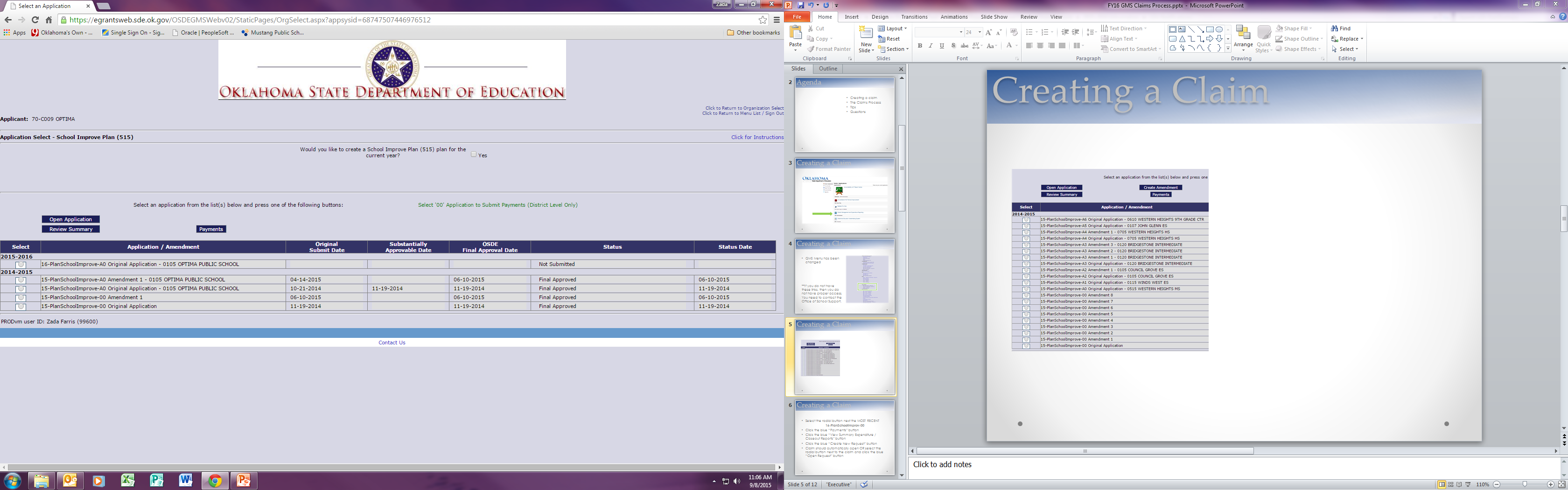 Select the radial button next to the MOST RECENT Final Approved application/amendment
16-PlanSchoolImprove-00
Creating a Claim
Do not create a claim off of an “A0” application/amendment 
It WILL cause errors in GMS
Creating a Claim
Select the radial button next to the “00” application/amendment
Click blue “Payments” button
Creating a Claim
Click blue “View Summary Expenditure/Closeout Reports” button
Creating a Claim
Click the blue “Create New Request” button

Claim should automatically open OR select the radial button next to the claim and click the blue “Open Request” button
Creating a Claim
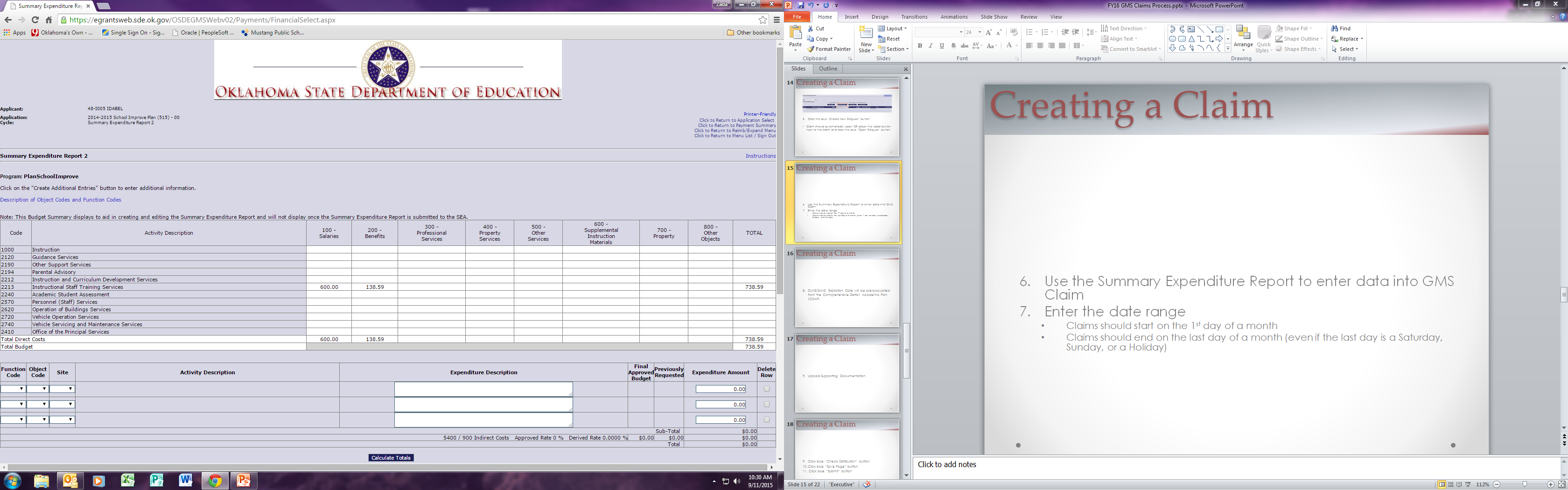 Use the Summary Expenditure Report to enter data into GMS Claim
Remember to “Calculate Totals” when you are done entering
Creating a Claim
Enter the date range
Claims should start on the 1st day of a month
Claims should end on the last day of a month (even if the last day is a Saturday, Sunday, or a Holiday)
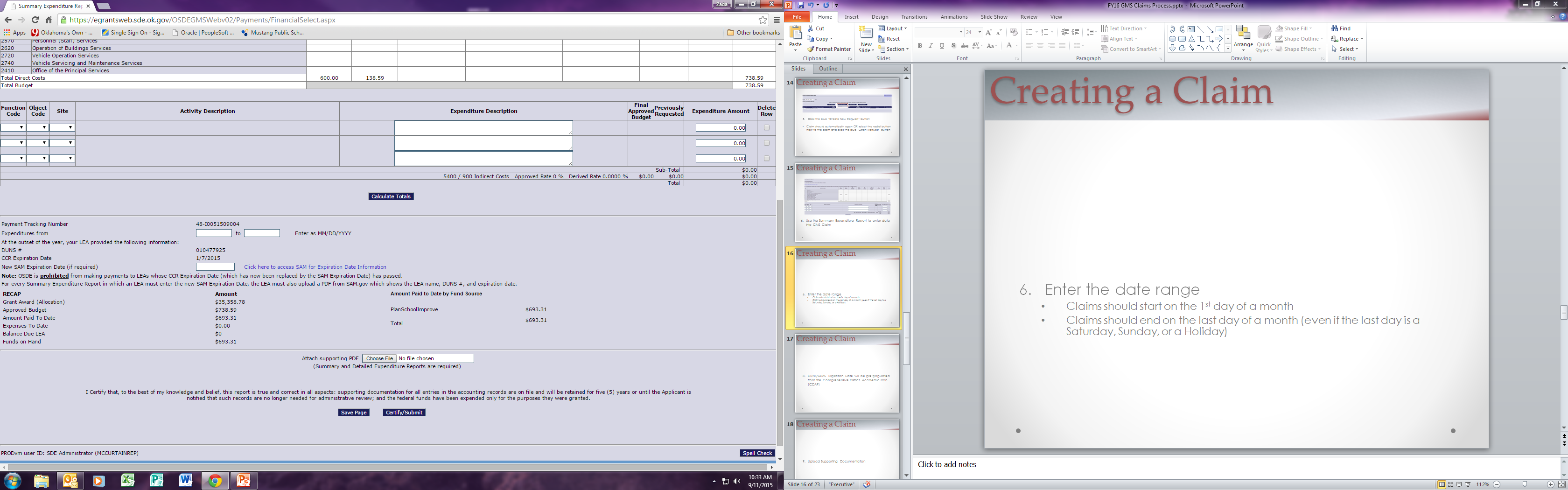 DUNS/SAMS Expiration Date will be pre-populated from the Comprehensive District Academic Plan (CDAP)
If this pre-populated date has passed, then the new DUNS/SAMS Entity Overview Record must be upload to the claim
Creating a Claim
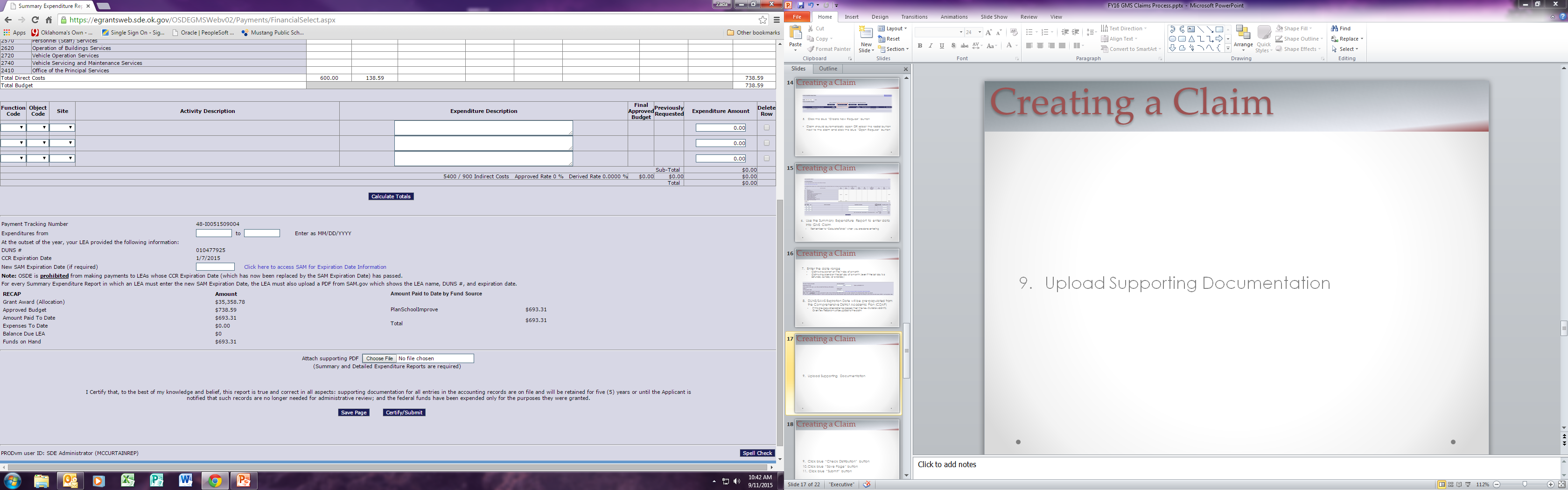 Upload Supporting Documentation
Please NAME the uploads
Do not use Special Characters (@#$%^&*)
Once uploaded, documents cannot be removed
Indicate revised documents with “REVISED”, “CORRECTED”, “NEW”
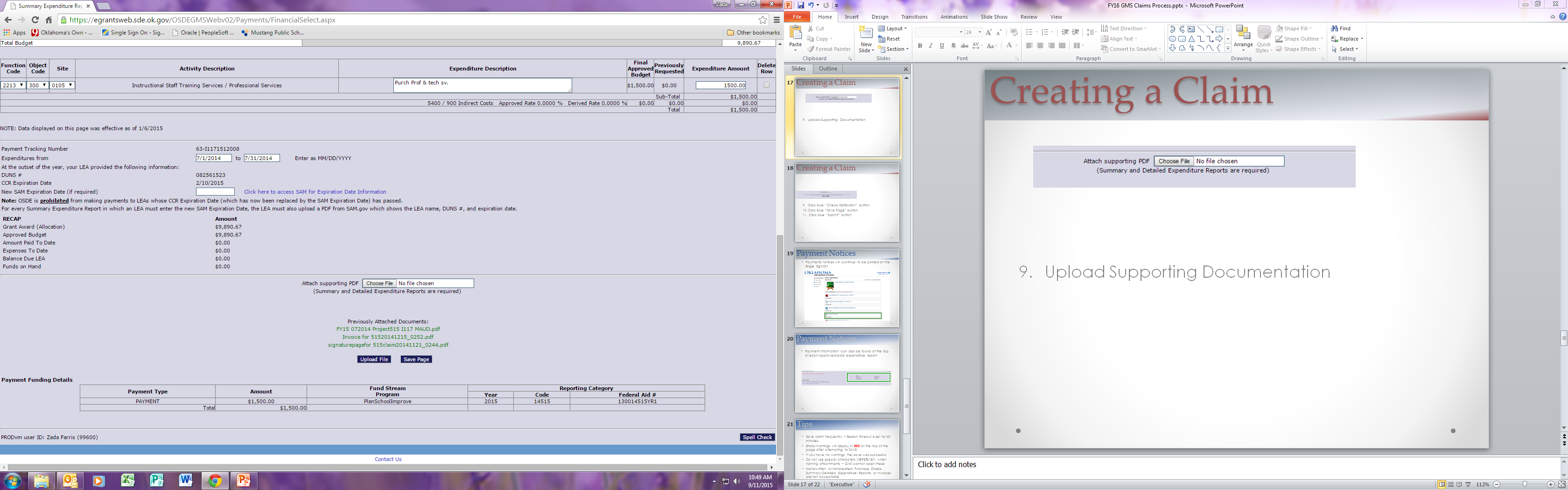 Creating a Claim
Click blue “Save Page” button
 Click blue “Submit” button
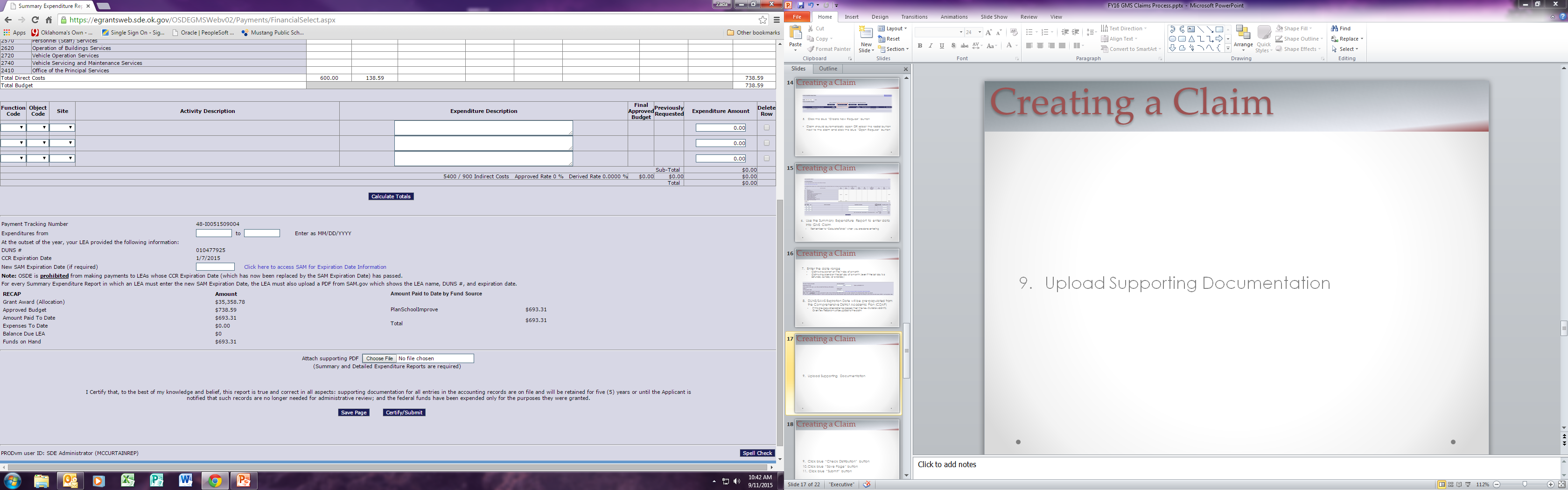 If you see RED errors on the top of the claim, please note that the claim did NOT SAVE

Errors must be corrected before the claim will save
Payment Notices
Payments notices will continue to be posted on the Single Sign-On
Payment Notices
Payment information can also be found at the top of each approved/paid expenditure report
Helpful Hints
Save claim frequently! – Session timeout is set for 60 minutes.

Errors/Warnings will display in RED at the top of the page after attempting to SAVE

If you have no warnings, the save was successful

Do not use special characters (!@#$%^&*) when naming attachments – GMS cannot open these

Hand-written or hand-edited Purchase Orders, Summary/Detailed Expenditure Reports, or Invoices are not acceptable
Helpful Hints
Expenditures/coding must ALIGN with:
UPLOADED PAPER CLAIM
FINAL APPROVED APPLICATION/AMENDMENT
FEDERAL GUIDANCE
OKLAHOMA COST ACCOUNTING SYSTEM (OCAS)

Personnel being paid Salaries (Object Code 100) must be validated on the Personnel tab

Highlighters do not scan well. Please do not use highlighters on claims or supporting documentation
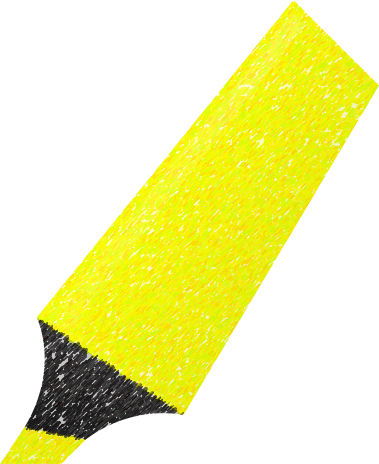 Helpful Hints
Claims are processed in chronological order (by date range), not by the date they were submitted

“Zero Dollar” Claims are NO LONGER REQUIRED

Submit claims in a timely manner

Please contact Office of School Support for technical assistance or to report errors (see contact page)
Helpful Hints
If the claim is returned, the reviewer’s notes will be located in the Review Checklist Pop-Up

If the Review Checklist does not pop-up, then your internet’s “Pop-Up Blocker” is turned on -You will need to turn it off

If you still cannot see the Review Checklist, please contact your assigned School Support Specialist
Timeline
9/4/15 
FY16 Project 515 Application Opens
10/30/15
2nd Yr Carryover Claims Deadline
7/1/15
FY16 Expenditures begin
8/1/16
FY16 Claims Deadline
6/30/16
Last day to encumber funds for FY16 Claims
9/30/15 
Last day to encumber 2nd Yr Carryover
Applications can be amended at any time
Webinars and direct technical assistance are available (see contact page)
Notifications (deadlines/save-the-date, etc) will be in monthly newsletter
Contact
Stephanie Schutt, Specialist
stephanie.schutt@sde.ok.gov
(405) 522-1493
Nicholas Clayton, Specialist
nicholas.clayton@sde.ok.gov
(405) 522-1476
Jan Foreman, Specialist
jan.foreman@sde.ok.gov 
(580) 618-1000
VaRhea Owens-Hopkins, Specialist
varhea.owens-hopkins@sde.ok.gov
(405)522-8299
Tina Spence, Specialist
tina.spence@sde.ok.gov
(405)521-4513
Deborah Cornelison, Specialist
deborah.cornelison@sde.ok.gov
(580)421-5405
GMS Technical Assistance
Zada Farris
zada.farris@sde.ok.gov
(405)521-4269
Office of School Support
Desarae Witmer, Executive Director desarae.witmer@sde.ok.gov
(405)522-3263
Nicholas Clayton, Specialist
nicholas.clayton@sde.ok.gov
(405) 522-1476
Deborah Cornelison, Specialist
deborah.cornelison@sde.ok.gov
(580)421-5405
Jan Foreman, Specialist
jan.foreman@sde.ok.gov 
(580)618-1000
VaRhea Owens-Hopkins, Specialist
varhea.owens-hopkins@sde.ok.gov
(405)522-8299
Stephanie Schutt, Specialist
stephanie.schutt@sde.ok.gov
(405) 522-1493
Tina Spence, Specialist
tina.spence@sde.ok.gov
(405)521-4513
Beth Steele, SIG Turnaround Director
Beth.steele@sde.ok.gov
(405)521-2809
Janie Stewart, Division Support Coordinator
janie.stewart@sde.ok.gov
(405)522-0401
Zada Farris, GMS/Grant Consultant
zada.farris@sde.ok.gov
(405)521-4269
Janel Cypert, Specialist (Focus)
janel.cypert@sde.ok.gov
(405) 521-2841